Del 1: Din egen trivsel som leder
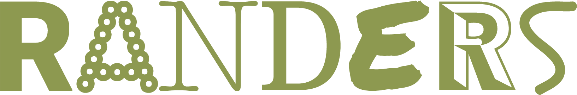 [Speaker Notes: Som leder prioriterer vi vores ledelsesmæssige opgaver og har måske svært ved at afsætte tid til os selv samt refleksion over egen ledelse og trivsel. Vi kan hver især og sammen styrke vores trivsel og arbejdsglæde ved at skærpe vores opmærksomhed på, hvad der giver og dræner os for energi og ved at prioritere vores tid og opgaver. 

Derfor sætter vi fokus på ledertrivsel og skaber netop dette rum til refleksion over egen ledelse og trivsel, hvor vi gennem en tretrinsraket vil arbejde med temaerne: ”Din egen trivsel som leder”, ”Trivsel i ledergruppen” og ”Trivsel i forhold til omverdenen”. 

I dag vil vi beskæftige os med Del 1, som omhandler ”Din egen trivsel som leder”. Del 1 består af 2 øvelser, der sætter fokus på forholdet mellem arbejdsliv og privatliv samt en drøftelse af, hvad der giver energi og arbejdsglæde. Øvelserne består af en individuel del med egen refleksion efterfulgt af dialog i gruppen på baggrund af de individuelle refleksioner.]
Dagsorden
Velkommen og introduktion ved leder
Øvelse 1 Trivsel i sammenhæng mellem arbejdsliv og familieliv
Øvelse 2 Hvad giver os energi og arbejdsglæde
Opsamling og afrunding
[Speaker Notes: I dag skal vi arbejde med del 1: ”Din egen trivsel som leder”, her er der fokus på den individuelle ledertrivsel. Vi skal arbejde med to øvelser, der sætter fokus på forholdet mellem arbejdsliv og privatliv samt en drøftelse af, hvad der giver energi og arbejdsglæde. Øvelserne består af en individuel del med egen refleksion efterfulgt af dialog i gruppen på baggrund af de individuelle refleksioner.]
Del 1: Din egen trivsel som leder
Om at lede sig selv – energi, tid og prioriteringer
Du kan styrke din trivsel og arbejdsglæde ved at skærpe din opmærksomhed på, hvad der giver og dræner din energi og ved at prioritere din tid og opgaver. Mange ledere prioriterer de ledelsesmæssige opgaver højest og har måske svært ved at afsætte tid til sig selv og deres egen ledelse – til netværk, coaching og refleksion.
Lederjobbet beskrives af mange som verdens bedste job. Men det er et job, der kræver indre styrke og balance. Det personlige lederskab handler derfor om langt mere end at skrive et ledelsesgrundlag og kende sine værdier. Forudsætningen for at lykkes som leder sammen med og via andre er først og fremmest, at lederen lykkes i sig selv og er opmærksom på sin egen trivsel.
[Speaker Notes: I har forud for dette møde fået tilsendt nogle artikler om dagens emne. Tanken er, at disse artikler giver information og refleksion, og kan danne baggrund for dagens øvelser og drøftelser.

Endvidere kan jeres seneste lederevaluering også inddrages.]
Øvelse 1: Trivsel i sammenhæng mellem arbejdsliv og familieliv?
Mit arbejdsliv som leder
Individuel tegning og refleksion
Mit liv i og med familien og mine venner
Mit ’eget’ liv, hvor jeg er alene og dyrker mine interesser
[Speaker Notes: 1. øvelse består af at tegne vores ’livscirkler’ hver især og få et overblik over, hvor meget vores arbejdsliv, familieliv og ’eget’ liv fylder i forhold til hinanden. 

Vores livserfaring, alder, familieliv og arbejdserfaring har betydning for, hvor store hver af vores ‘livscirkler’ hver især er lige nu. De ændrer sig gennem livet. Men der skal altid være plads til både arbejdet, familien og jeres eget liv. De tre cirkler skal ikke nødvendigvis være helt adskilte, og der kan være naturlige overlap mellem nogle cirkler. Erfaringer og sociale relationer fra den ene sociale sfære kan give inspiration og energi til de andre. 

‘Livscirklerne’ kan eksempelvis se sådan ud. 

Vi får alle et stykke A4-papir, hvor vi hver især tegner vores egne ‘livscirkler’. 
Når vi tegner cirklerne, skal vi tænke over: Hvordan ser mine egne cirkler ud? Hvor store er de hver især? Hvor er der overlap og sammenhæng?]
Øvelse 1: Trivsel i sammenhæng mellem arbejdsliv og familieliv?
Refleksion og præsentation af ‘livscirkler’ i gruppen
Hvor meget fylder cirklerne hver især i dit liv lige nu? Er du tilfreds med denne fordeling, eller er der noget, du gerne vil ændre?
Hvad kan du gøre for at sikre tid og rum til dine egne behov på tværs af cirklerne?
Hvad eller hvem vil evt. kunne hjælpe dig til at sikre en god balance mellem cirklerne?
Mit arbejdsliv som leder
Mit liv i og med familien og mine venner
Mit ’eget’ liv, hvor jeg er alene og dyrker mine interesser
[Speaker Notes: Når vi alle har tegnet vores ‘livscirkler’, deler vi dem på skift med hinanden i gruppen (eller i mindre grupper, hvis gruppen er stor) med afsæt i refleksionsspørgsmålene.]
Øvelse 1: Trivsel i sammenhæng mellem arbejdsliv og familieliv?
Fælles refleksion over gruppens ‘livscirkler’
Er der træk, der går igen i de præsenterede ‘livscirkler’, som vi skal være særlig opmærksomme på?
Mit arbejdsliv som leder
Mit liv i og med familien og mine venner
Mit ’eget’ liv, hvor jeg er alene og dyrker mine interesser
[Speaker Notes: Tak for at dele jeres ‘livscirkler’ med os andre. 

Lad os samle op på de indsigter, vi har fået ved at reflektere og egne ‘livscirkler’, præsentere for de andre og lytte til de andres præsentationer. 

Er der træk, der går igen i præsentationerne, og som vi skal være særlig opmærksomme på?]
Øvelse 2: Hvad giver os energi og arbejdsglæde?
Individuel tegning 
og refleksion
Det giver mig energi og arbejdsglæde
[Speaker Notes: I 2. øvelse inden for ”Din egen trivsel som leder” er fokus på, hvad der hver især giver os energi og arbejdsglæde. 

Det kan være meget forskelligt, hvad der giver os energi hver især. Her spiller blandt andet vores personlige præferencer ind. Nogen synes, det mest energigivende er at netværke mens andre får energi af at arbejde i Excell. 

Vi kan hver især og sammen styrke vores trivsel og arbejdsglæde ved netop at være opmærksomme på, hvad der giver os selv og hinanden energi og arbejdsglæde i hverdagen.

Vi får alle et stykke A4-papir, hvor vi hver især tegner et mindmap over, hvad der giver os selv energi og arbejdsglæde.]
Øvelse 2: Hvad giver jer energi og arbejdsglæde?
Fordeling af opgaver og drøftelser med nøglepersoner
Koordinering og planlægning af p-møder
Procedurer ift. tilsyn
Strukturering af arbejdsgange
Det giver mig energi og arbejdsglæde
[Speaker Notes: Her er et eksempel på, hvad der kan give nogle energi og arbejdsglæde. 

Der er ingen begrænsning på, hvor mange elementer, vi sætter på, og nogle af elementerne kan forgrenes på forskellig vis – nogle mere end andre.]
Øvelse 2: Hvad giver os energi og arbejdsglæde?
Refleksion og præsentation i gruppen
Hvordan oplever du selv, at netop disse opgaver giver dig energi og arbejdsglæde?
Hvordan oplever kollegerne og medarbejdere det?
Hvad betyder det for din arbejdsglæde?
Det giver mig energi og arbejdsglæde
[Speaker Notes: Når vi hver især har tegnet vores mindmap, deler vi dem på skift med hinanden i gruppen (eller i mindre grupper, hvis gruppen er stor) med inddragelse af refleksionsspørgsmålene:

Hvordan oplever du selv, at netop disse opgaver giver dig energi og arbejdsglæde?
Hvordan oplever kollegerne og medarbejdere det?
Hvad betyder det for din arbejdsglæde?

Giver vores mindmaps anledning til]
Øvelse 2: Hvad giver os energi og arbejdsglæde?
Fælles refleksion over gruppens mindmaps
Giver præsentationerne af vores mindmaps anledning til særlig opmærksomhed på visse ledelsesopgaver?


… Hvis ledelsesopgaverne somme tider er lidt ”op ad bakke” så tag papiret frem og genopfrisk, hvad det er, der giver netop dig arbejdsglæde i dagligdagen.
Det giver mig energi og arbejdsglæde
[Speaker Notes: Tak for at dele jeres mindmaps med os andre. 

Lad os samle op på de indsigter, vi har fået ved at reflektere over eget mindmap, præsentere for de andre og lytte til de andres præsentationer. 

Giver præsentationerne af vores mindmaps anledning til særlig opmærksomhed på visse ledelsesopgaver?

”Hvis ledelsesopgaverne somme tider er lidt ”op ad bakke” så tag papiret frem og genopfrisk, hvad det er, der giver netop dig arbejdsglæde i dagligdagen.”]
Opsamling
Inden for ”Din egen trivsel som leder” er vi blevet klogere på:
Vores egne og andres ‘livscirkler’ og fællestræk på tværs.
Hvad der hver især giver os energi og arbejdsglæde.
[Speaker Notes: Inden for temaet ”Din egen trivsel som leder” er vi blevet klogere på, hvordan vores livscirkler ser ud hos os selv og hinanden samt hvad der hver især giver os energi og arbejdsglæde. 

Som nævnt indledningsvist er dette tema en del af en tretrinsraket omhandlende ledertrivsel, så vi slipper ikke emnet helt. Den XX.XX.XX arbejder vi videre med 2. del omhandlende ”Trivsel i ledergruppen”

Mange tak for gode drøftelser og for at dele med jeres lederkolleger. 

Aftal evt. hvordan der arbejdes videre med dagens temaer og holdes fokus på det i det daglige.]